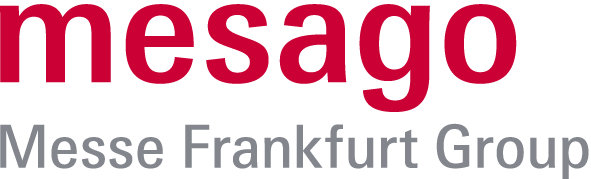 9 – 11.5.2023NUREMBERG, GERMANY
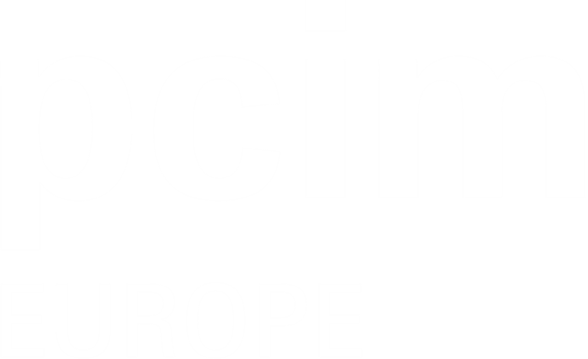 Documentation Example
Seminars and Tutorials
[Speaker Notes: Titel Option 1 DE]
Documentation layout
PPT slides can be converted as PDF.
One slide per page, to leave some room for comments.
The comment boxes will be added by Mesago.
Purely digital documentation
Participants will receive the documentation in advance digitally.
They are asked to bring their devices on side to make some comments during the seminar/ tutorial.
There will be no printed documentations on site.
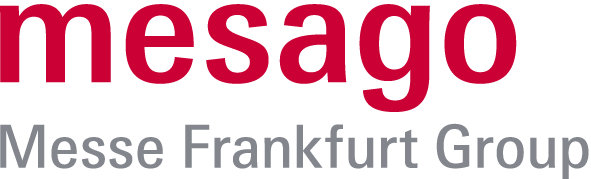 9 – 11.5.2023NUREMBERG, GERMANY
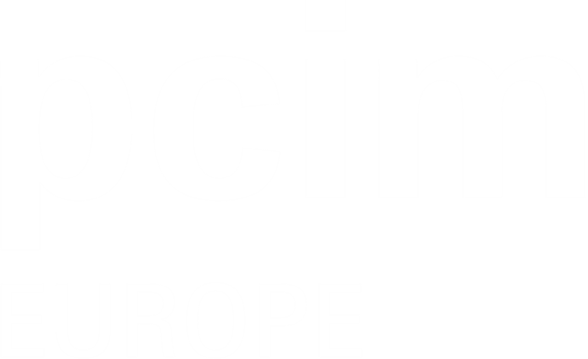 Thank you.
[Speaker Notes: Titel Option 1 DE]